Конспект непосредственной образовательной деятельности
 по чукотскому языку.
Тема НОД «Эвиръыт – Одежда»
Муниципальное бюджетное образовательное учреждение «Детский сад «Солнышко» село Лорино
Педагог дополнительного образования: Горяинова Елизавета Васильевна
elenaranko.ucoz.ru
Тема НОД: «Эвиръыт - Одежда».
Цель. Формирование и закрепление лексики на чукотском языке по теме «Эвиръыт - Одежда».
Задачи.
Совершенствовать умение различать на слух и в произношении звук «л» и «л,».
Совершенствовать фонематический слух: учить называть слова с определенным звуком.
Продолжать работу по обогащению словаря детей существительными, обозначающими предметы бытового окружения «Эвиръыт – Одежда».
Упражнять в  назывании предметов во множественном и единственном числе на чукотском языке.
Продолжать совершенствовать монологическую и диалогическую формы  речи.
Воспитывать у детей интерес и любовь к родному языку и желание изучать его.
Оборудование: предметные карточки «Эвиръыт», таблица по теме «Ыннэн – нымкык,ин».
Эвиръыт – одежда Морыкагты етгъи н,инк,эй. Ынин нынны Пэнрын. Ытлён нивк,ин:«Ивке к,инэвинрэтгытык. Тынтыгэватынат, гымнинэт эвиръыт. (К нам пришел мальчик. Его имя Пэнрын. Он говорит, что он забыл название одежды на родном языке.  Помогите, пожалуйста.).
МЫЧЫКВЫН
К,ОНАГТЭ
ПАМЪЯТ
ПЛЭКЫТ
ИРЪЫН
КЪЭЛИ
ЛИЛИТ
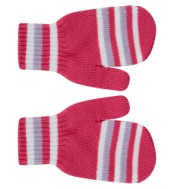 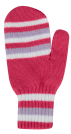 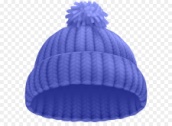 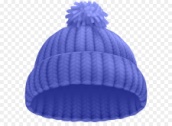 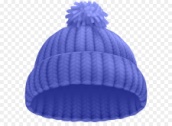 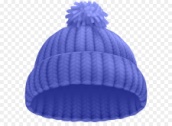 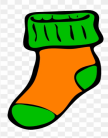 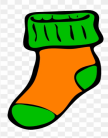 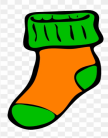 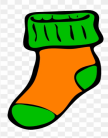 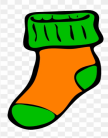 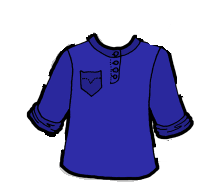 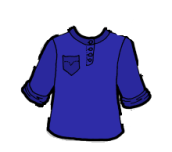 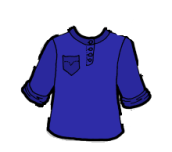 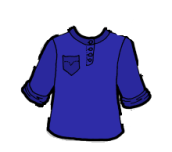 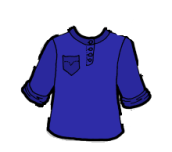 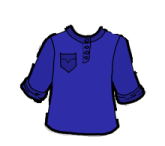 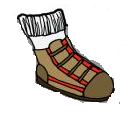 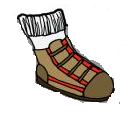 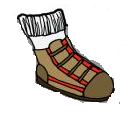 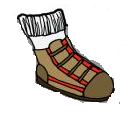 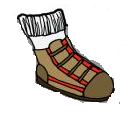 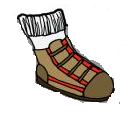 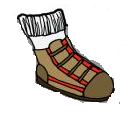 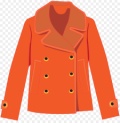 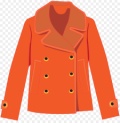 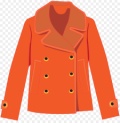 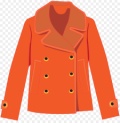 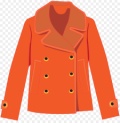 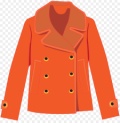 ВЭЛЫНКЫК,УН ,АТАУ!